Electromagnetic Resonators
ELL212: Uday KhankhojeEE, IIT Delhi
1
Waveguides (recap)
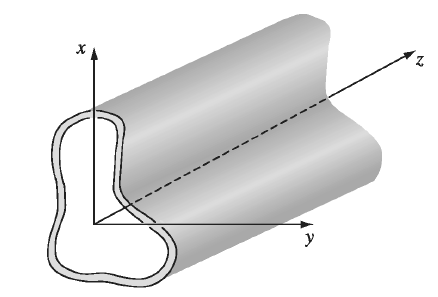 2
Waveguides (recap) [1]
Maxwell:



Expand fields into components:
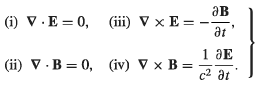 3
Waveguides (recap) [1]
Transverse components in terms of Ez, Bz:
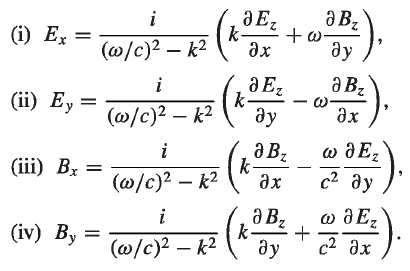 4
(Note: replace i by –j above)
Waveguides (recap) [1]
Solve for Ez, Bz from here:
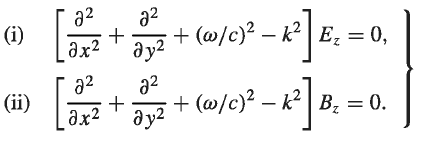 5
Waveguides (recap) [1]
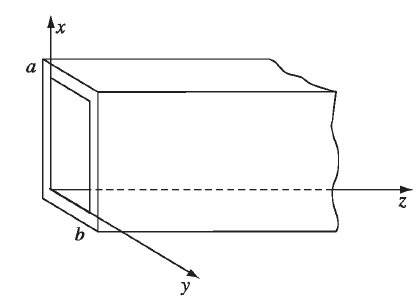 6
Cap the ends with metal plates [2]
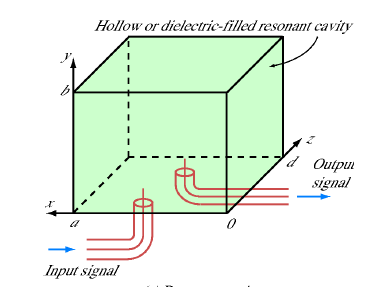 7
Cap the ends with metal plates [2]
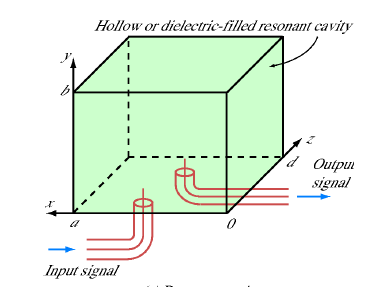 8
Losses in a resonator
9
Waveguide resonator [2]
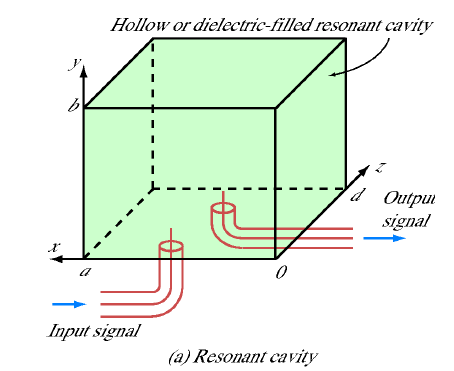 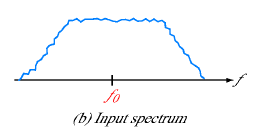 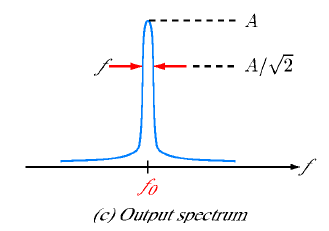 10
Waveguide resonator [2]
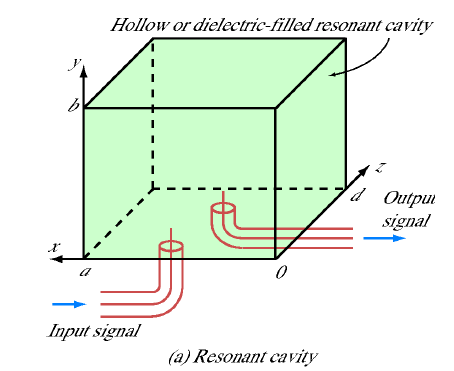 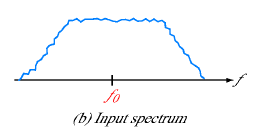 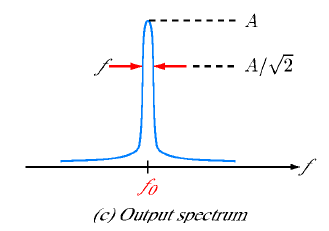 Calculating resonator loss allows Q calc.
11
Resonators in the real world
Fiber-Bragg mirrors [3]
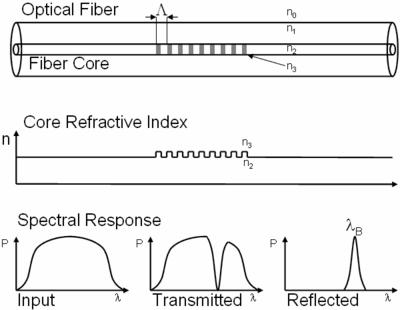 12
Resonators in the real world
Fiber-based resonator [4]
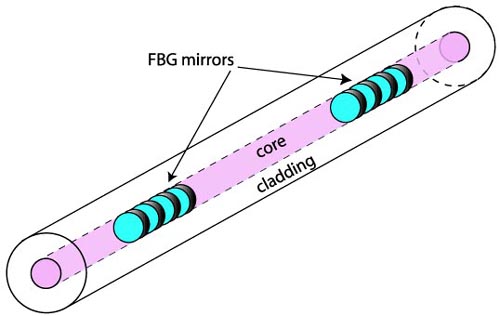 13
Laser Physics in brief [5]
14
Laser Physics in brief [5]
Fast
Slow
The presence of a photon encourages another photon to be emitted: Stimulated emission
15
Laser Physics in brief [5]
So, the resonant frequency of the resonator must match the energy transition of the gain/laser medium!
16
Laser Physics in brief [5]
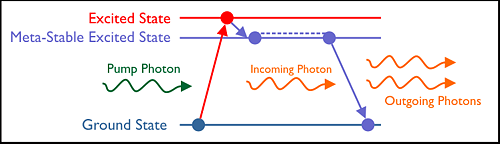 17
Laser Physics in brief [5]
18
Gain medium in the fiber? [6]
Introduce a rare Earth ion into the fiber:Called “doping” – Erbium Doped Fiber
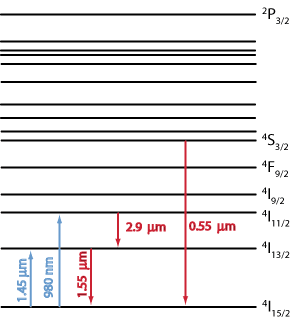 19
Applications [7]
As a gain medium in a fiber-laser
As an amplifier in fiber optics: backbone of ALL telecom!
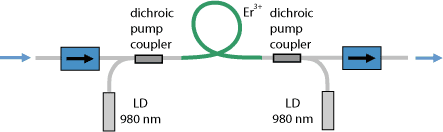 20
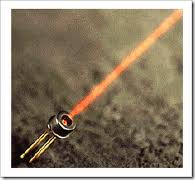 VCSEL
Vertical Cavity Surface Emitting Laser [8]
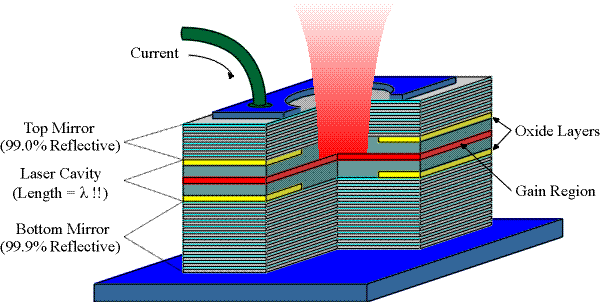 21
Electro-optic modulator
22
23
GRACE mission (NASA) [9]
24
GRACE mission (NASA) [9]
Revealed ground water depletion over North India to be 1 ft (2002-08)
25
References
[1] Griffiths, Introduction to Electrodynamics, 4th Ed. 
[2] Ulaby et al., Fundamentals of applied electromagnetics, 6th Ed. 
[3] http://www.hoestarinsp.com.sg/FBG1-large.jpg
[4] http://spie.org/x8609.xml
[5] http://www.orc.soton.ac.uk/61.html
[6] http://www.rp-photonics.com/erbium_doped_gain_media.html
[7] http://www.rp-photonics.com/erbium_doped_fiber_amplifiers.html
[8] http://japaneseclass.jp/trends/about/VCSEL[9] http://www.csr.utexas.edu/grace/
26